d-Tunes
Sun 21:00-23:00
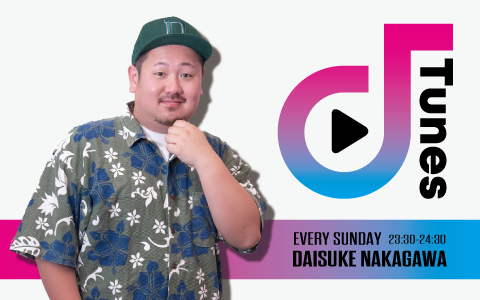